Bell Work week 25
Week of 02/11-02/14
(short week midwinter break)
SAT calculator Monday 04/11
SAT calculatorWednesday 02/13(Question 2 sheet from Monday)
Tuesday 02/12
No school ice day!
SAT calculatorWednesday 02/13
Thursday 02/14
On your phone graph the following equation on Desmos.com/calculator:
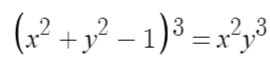 Describe the graph you get. Click on next slide for a surprise!
Happy valentine’s Day
Heart shape equation
Friday 02/15
No school midwinter break
Exit ticket
Grab your phone and graph the following equation on Desmos.com/calculator:
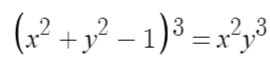